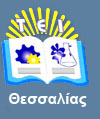 Εισαγωγή στη                     Νοσηλευτική Επιστήμη
Ενότητα 6: Σχιζοφρένια – Ρόλοι και Σχέσεις – Νοσηλευτικές παρεμβάσεις.
Κοτρώτσιου Ευαγγελία, 
Καθηγητής,
Τμήμα Νοσηλευτικής,
T.E.I. Θεσσαλίας
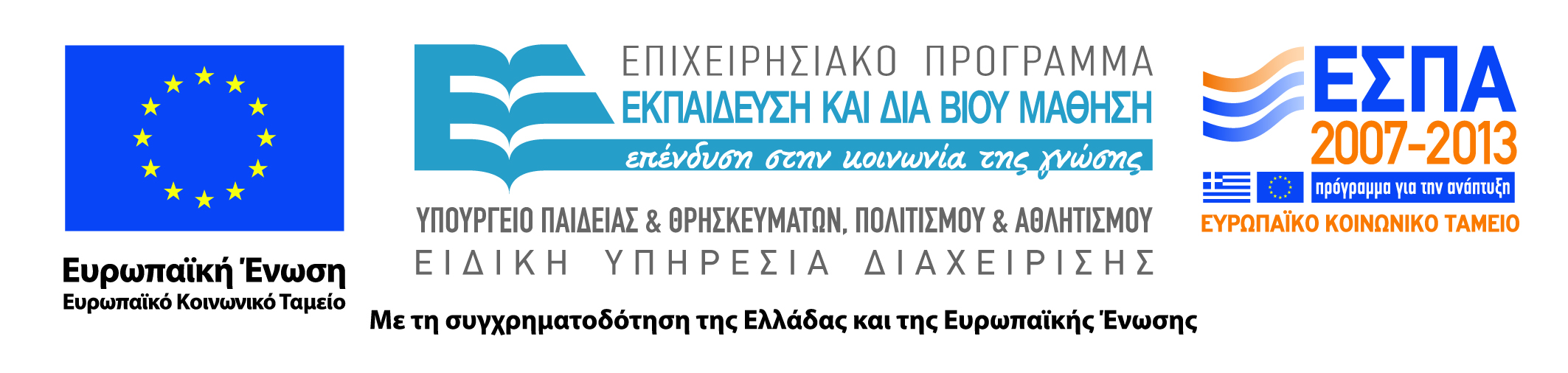 Άδειες Χρήσης
Το παρόν εκπαιδευτικό υλικό υπόκειται σε άδειες χρήσης Creative Commons. 
Για εκπαιδευτικό υλικό, όπως εικόνες, που υπόκειται σε άλλου τύπου άδειας χρήσης, η άδεια χρήσης αναφέρεται ρητώς.
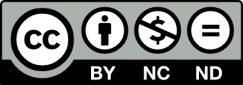 2
Χρηματοδότηση
Το παρόν εκπαιδευτικό υλικό έχει αναπτυχθεί στα πλαίσια του εκπαιδευτικού έργου του διδάσκοντα.
Το έργο υλοποιείται στο πλαίσιο του Επιχειρησιακού Προγράμματος «Εκπαίδευση και Δια Βίου Μάθηση» και συγχρηματοδοτείται από την Ευρωπαϊκή Ένωση (Ευρωπαϊκό Κοινωνικό Ταμείο) και από εθνικούς πόρους.
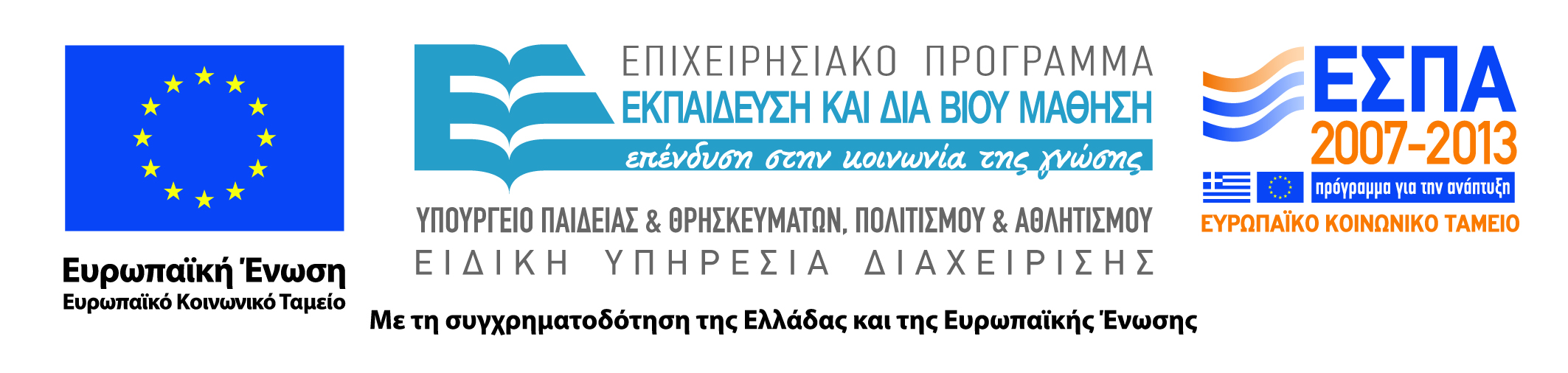 3
Σκοποί  ενότητας
Να έχει τη δυνατότητα ο φοιτητής :
..
Σχιζοφρένια – Ρόλοι και Σχέσεις – Νοσηλευτικές παρεμβάσεις
4
Περιεχόμενα ενότητας
Κρίση και Διορατικότητα.
Ρόλοι και Σχέσεις.
Ανάλυση στοιχείων. 
Αντιμετώπιση ασθενούς.
Επικοινωνία με Ασθενείς .
Νοσηλευτικές παρεμβάσεις.
Σχιζοφρένια – Ρόλοι και Σχέσεις – Νοσηλευτικές παρεμβάσεις
5
Κρίση και Διορατικότητα
Η κρίση είναι συχνά εξασθενισμένη στον ασθενή με   σχιζοφρένια. 
Κατά περιόδους, η έλλειψη κρίσης είναι τόσο  μεγάλη που οι πελάτες δεν μπορούν να ικανοποιήσουν τις ανάγκες τους για  ασφάλεια  και προστασία.
Σχιζοφρένια – Ρόλοι και Σχέσεις – Νοσηλευτικές παρεμβάσεις
6
Έννοια του Εαυτού (α)
Η επιδείνωση της έννοιας του εαυτού είναι ένα σημαντικό πρόβλημα  στη σχιζοφρένια.
 Η φράση "απώλεια των ορίων εγώ"  περιγράφει την έλλειψη στον ασθενή μιας σαφούς αίσθησης για  το σώμα και το μυαλό.
 Αυτή η έλλειψη ορίων του εγώ αποδεικνύεται από την αποπροσωποίηση, την αποπραγματοποίηση (τα περιβαλλοντικά αντικείμενα γίνονται μικρότερα ή  μεγαλύτερα, ή φαίνονται άγνωστα), και τις ιδέες της αναφοράς.
Σχιζοφρένια – Ρόλοι και Σχέσεις – Νοσηλευτικές παρεμβάσεις
7
Έννοια του Εαυτού (β)
Οι ασθενείς μπορούν να θεωρήσουν ότι μπερδεύονται με ένα άλλο  πρόσωπο ή αντικείμενο, δεν μπορούν να αναγνωρίσουν τα μέρη του σώματος ως  δικά τους, ή μπορεί να μην αναγνωρίζουν εάν είναι αρσενικοί  ή θηλυκοί. 
Αυτές οι δυσκολίες είναι η πηγή πολλών παράξενων συμπεριφορών όπως δημόσιο γδύσιμο ή αυνανισμός, η ομιλία σε τρίτο πρόσωπο, ή η προσκόλληση στα αντικείμενα και στο περιβάλλον. 
Η διαστρέβλωση εικόνας σώματος μπορεί επίσης να υπάρχει.
Σχιζοφρένια – Ρόλοι και Σχέσεις – Νοσηλευτικές παρεμβάσεις
8
Ρόλοι και Σχέσεις
Η κοινωνική απομόνωση είναι επικρατούσα στους ασθενείς με σχιζοφρένεια εν μέρει ως αποτέλεσμα των θετικών συμπτωμάτων όπως  το παραλήρημα, οι παραισθήσεις, και η απώλεια ορίων του  εγώ. 
Η σχέση με τους  άλλους είναι δύσκολη όταν η έννοια-του εαυτού για κάποιο άτομο  δεν είναι σαφής. 
Οι ασθενείς έχουν επίσης  προβλήματα με την εμπιστοσύνη  και την οικειότητα, τα οποία παρεμποδίζουν τη δυνατότητα για ικανοποιητικές σχέσεις.
Σχιζοφρένια – Ρόλοι και Σχέσεις – Νοσηλευτικές παρεμβάσεις
9
Χαμηλός αυτοσεβασμός
Ο χαμηλός αυτοσεβασμός,  ένα από τα αρνητικά συμπτώματα της σχιζοφρένιας, περιπλέκει  περαιτέρω τη δυνατότητα του ασθενούς να αλληλεπιδράσει με άλλα άτομα  και το περιβάλλον. 
Αυτοί οι ασθενείς στερούνται την εμπιστοσύνη,  αισθάνονται παράξενοι ή διαφορετικοί από άλλους ανθρώπους, και  δεν θεωρούν ότι είναι σημαντικοί.
 Το αποτέλεσμα είναι αποφυγή των άλλων ανθρώπων.
Σχιζοφρένια – Ρόλοι και Σχέσεις – Νοσηλευτικές παρεμβάσεις
10
Υποσιτισμός
Οι ασθενείς μπορεί επίσης να μην μπορούν να αναγνωρίσουν τις αισθήσεις  όπως η πείνα ή η δίψα, και η σίτιση  μπορεί να είναι ανεπαρκής. 
Αυτό μπορεί να οδηγήσει στον υποσιτισμό και τη δυσκοιλιότητα.
 Η δυσκοιλιότητα είναι επίσης μια κοινή παρενέργεια  των αντιψυχωτικών φαρμάκων, περιπλέκοντας το πρόβλημα. 
 Η παράνοια ή οι υπερβολικοί φόβοι ότι τα τρόφιμα και τα υγρά έχουν δηλητηριαστεί είναι συνήθης. 
Εάν ο ασθενής είναι ταραγμένος και παρουσιάζει ακαθησία,  μπορεί να είναι ανίκανος να καθίσει αρκετό καιρό για να φάει.
Σχιζοφρένια – Ρόλοι και Σχέσεις – Νοσηλευτικές παρεμβάσεις
11
Πολυδιψία
Περιστασιακά οι ασθενείς αναπτύσσουν την πολυδιψία  (υπερβολική λήψη ύδατος), το οποίο οδηγεί στη δηλητηρίαση ύδατος. 
 Τα επίπεδα νατρίου μπορούν να γίνουν επικίνδυνα χαμηλά. 
Η Πολυδιψία συνήθως εμφανίζεται  στους ασθενείς που είχαν τη σοβαρή και επίμονη σχιζοφρένεια για πολλά έτη.
Σχιζοφρένια – Ρόλοι και Σχέσεις – Νοσηλευτικές παρεμβάσεις
12
Προβλήματα ύπνου
Τα προβλήματα ύπνου είναι κοινά. 
Οι παραισθήσεις μπορούν  να υποκινήσουν τους ασθενείς με συνέπεια την αϋπνία. 
Άλλοτε, οι  πελάτες είναι καχύποπτοι και θεωρούν ότι το κακό θα έρθει εάν κοιμηθούν.
 Επίσης, ο ασθενής  δεν μπορεί να αντιληφθεί σωστά ή να αναγνωρίσει  την κούραση.
Σχιζοφρένια – Ρόλοι και Σχέσεις – Νοσηλευτικές παρεμβάσεις
13
Ανάλυση στοιχείων
Ο νοσηλευτής πρέπει να αναλύσει τα στοιχεία αξιολόγησης για τους ασθενείς  με  σχιζοφρένια για να καθορίσει τις προτεραιότητες και να οργανώσει ένα αποτελεσματικό σχέδιο φροντίδας.
Δεν έχουν  όλοι οι ασθενείς τα ίδια προβλήματα και τις ίδιες ανάγκες, ούτε είναι πιθανό κάποιος ασθενής να έχει όλα τα προβλήματα που μπορούν  να συνοδεύσουν τη σχιζοφρένια. 
Τα επίπεδα οικογενειακής υποστήριξης και οι διαθέσιμες υπηρεσίες επίσης θα ποικίλουν και αυτά επηρεάζουν την έκβαση του ασθενούς.
Σχιζοφρένια – Ρόλοι και Σχέσεις – Νοσηλευτικές παρεμβάσεις
14
Νοσηλευτικές διαγνώσεις NANDA (α)
Οι νοσηλευτικές διαγνώσεις NANDA που βασίζονται στην αξιολόγηση των ψυχωτικών συμπτωμάτων ή των θετικών συμπτωμάτων είναι οι ακόλουθες: 
κίνδυνος για κατευθυνόμενη βία. 
κίνδυνος για  αυτοκτονία. 
διαταραγμένες διαδικασίες σκέψης.
διαταραγμένη αισθητήρια αντίληψη. 
διαταραγμένη  ταυτότητα. 
εξασθενημένη λεκτική επικοινωνία.
Σχιζοφρένια – Ρόλοι και Σχέσεις – Νοσηλευτικές παρεμβάσεις
15
Νοσηλευτικές διαγνώσεις NANDA (β)
Οι νοσηλευτικές διαγνώσεις NANDA  που βασίζονται στην αξιολόγηση των αρνητικών συμπτωμάτων και των λειτουργικών δυνατοτήτων περιλαμβάνουν τα εξής: 
ελλείμματα  αυτοφροντίδας.
κοινωνική απομόνωση.
ανεπαρκής δραστηριότητα. 
ανεπαρκής διατήρηση υγείας. 
ανεπαρκής διαχείριση θεραπευτικής αγωγής.
Σχιζοφρένια – Ρόλοι και Σχέσεις – Νοσηλευτικές παρεμβάσεις
16
Αντιμετώπιση ασθενούς
Είναι πιθανό ότι ο ασθενής με ένα οξύ, ψυχωτικό σχιζοφρενικό επεισόδιο  να αντιμετωπιστεί  στα επείγοντα ενός νοσοκομείου.
 Κατά τη διάρκεια αυτής της φάσης, η εστίαση της προσοχής είναι στραμμένη στις διαδικασίες σκέψης του ασθενούς και στην αίσθηση που έχει για την πραγματικότητα, καθώς επίσης και στην εξασφάλιση ασφάλειας.
 Τότε είναι επίσης κατάλληλος  χρόνος  να αξιολογηθούν οι πόροι, να γίνουν οι παραπομπές, και να αρχίσει ο σχεδιασμός για την αποκατάσταση του ασθενούς και για την επιστροφή στην  κοινότητα.
Σχιζοφρένια – Ρόλοι και Σχέσεις – Νοσηλευτικές παρεμβάσεις
17
Παρέμβαση (α)ΠΡΟΩΘΗΣΗ ΤΗΣ ΑΣΦΑΛΕΙΑΣ  ΤΟΥ ΠΕΛΑΤΗ ΚΑΙ ΑΛΛΩΝ
Η ασφάλεια και για τον ασθενή και για τον νοσηλευτή αποτελεί προτεραιότητα.
Ο ασθενής μπορεί να είναι παρανοϊκός και καχύποπτος προς τον νοσηλευτή και το περιβάλλον και μπορεί να αισθανθεί φόβο και απειλή. 
Αν και η συμπεριφορά του ασθενούς φοβίζει το νοσηλευτή, ο ασθενής επίσης αισθάνεται ανασφαλής και μπορεί να θεωρήσει ότι κινδυνεύει. 
Επομένως ο νοσηλευτής πρέπει να πλησιάσει τον  ασθενή με έναν μη απειλητικό τρόπο.
Σχιζοφρένια – Ρόλοι και Σχέσεις – Νοσηλευτικές παρεμβάσεις
18
Παρέμβαση (β)
Η ύπαρξη  απαιτήσεων  ή η αυταρχική προσέγγιση θα αυξήσει τους φόβους  του ασθενούς. 
Η παροχή  στον ασθενή του άφθονου προσωπικού χώρου ενισχύει  συνήθως την αίσθηση ασφάλειας 
Ένας έντρομος ή ταραγμένος ασθενής θα μπορούσε  να βλάψει τον εαυτό του ή άλλους. 
Ο νοσηλευτής πρέπει:
να παρατηρήσει τον τρόπο που προκαλείται η ταραχή ή η κλιμάκωση της συμπεριφοράς. 
να οργανώσει  τις παρεμβάσεις για να προστατεύσει τον ασθενή, τον εαυτό του, και άλλους στο περιβάλλον. 
Αυτό μπορεί να περιλαμβάνει φάρμακα, μεταφορά του ασθενή σε ένα ήρεμο, λιγότερο απειλητικό περιβάλλον και, σε ακραίες καταστάσεις, χρησιμοποιώντας την απομόνωση ή τους περιορισμούς.
Σχιζοφρένια – Ρόλοι και Σχέσεις – Νοσηλευτικές παρεμβάσεις
19
Καθιέρωση μιας               Θεραπευτικής Σχέσης
Η καθιέρωση της εμπιστοσύνης μεταξύ του ασθενούς και του νοσηλευτή βοηθά  επίσης στο να μετριαστούν οι φόβοι του ασθενούς.
 Αρχικά  ο ασθενής μπορεί να ανεχτεί μόνο 5 ή 10 λεπτά  επαφής.
 Η καθιέρωση μιας θεραπευτικής σχέσης χρειάζεται χρόνο, και ο νοσηλευτής πρέπει να είναι υπομονετικός. Ο νοσηλευτής παρέχει  εξηγήσεις που είναι σαφείς, άμεσες,  και εύκολο να κατανοηθούν.
 Η επαφή των ματιών δεν πρέπει να είναι επίμονη και η στάση του σώματος ενδείκνυται να είναι χαλαρή.  Οι εκφράσεις του προσώπου πρέπει να μεταβιβάζουν το γνήσιο ενδιαφέρον για τον ασθενή.
Σχιζοφρένια – Ρόλοι και Σχέσεις – Νοσηλευτικές παρεμβάσεις
20
Επικοινωνία με Ασθενείς (α)
Η επικοινωνία με τους ασθενείς που παρουσιάζουν ψυχωτικά συμπτώματα μπορεί να είναι δύσκολη. 
Ο νοσηλευτής προσπαθεί να κατανοήσει αυτό που ο ασθενής  λέει, αλλά αυτό μπορεί να είναι δύσκολο εάν ο ασθενής έχει παραισθήσεις, αποσύρεται από την πραγματικότητα, ή  παραμένει αμίλητος. 
 Ο νοσηλευτής είναι σημαντικό να διατηρήσει τη μη λεκτική επικοινωνία  με τον ασθενή, ειδικά όταν η λεκτική επικοινωνία  δεν είναι επιτυχής. 
Η παρουσία του νοσηλευτή είναι μια επαφή με  την πραγματικότητα για τον ασθενή  και μπορεί επίσης να δείξει το  ενδιαφέρον και τη φροντίδα του νοσηλευτή  για τον ασθενή.
Σχιζοφρένια – Ρόλοι και Σχέσεις – Νοσηλευτικές παρεμβάσεις
21
Επικοινωνία με Ασθενείς (β)
Οι ασθενείς που αφήνονται μόνοι για   μεγάλες περιόδους αποσύρονται πιο βαθιά στη ψύχωσή τους και η συχνή επαφή και ο χρόνος που ξοδεύονται με τον ασθενή είναι σημαντικά ακόμα κι αν ο νοσηλευτής δεν είναι βέβαιος ότι ο ασθενής αντιλαμβάνεται και αναγνωρίζει την παρουσία του.
Ο ασθενής που παρουσιάζει παραλήρημα  δεν μπορεί να πειστεί ότι είναι ψεύτικο ή  αναληθές και επηρεάζεται σημαντικά η  συμπεριφορά του. 
Παραδείγματος χάριν, εάν το παραλήρημα του ασθενούς  είναι ότι δηλητηριάζεται, θα είναι  ύποπτος, δύσπιστος, και πιθανώς θα ανθίσταται  στη λήψη των φαρμάκων.
Σχιζοφρένια – Ρόλοι και Σχέσεις – Νοσηλευτικές παρεμβάσεις
22
Επικοινωνία με Ασθενείς (γ)
Ο νοσηλευτής πρέπει να αποφύγει ανοιχτά  το παραλήρημα ή τη διαφωνία με τον ασθενή.
 Είναι η  ευθύνη του νοσηλευτή να παρουσιάσει και να διατηρήσει την πραγματικότητα με απλές δηλώσεις όπως:
 "  δεν έχω δει κανένα  στοιχείο για αυτό"  (παρουσιάζοντας την πραγματικότητα) ή  "δε  φαίνεται έτσι σε μένα " (αμφιβολία ). 
Δεδομένου ότι τα αντιψυχωτικά  φάρμακα αρχίζουν να έχουν μια θεραπευτική επίδραση,  θα είναι δυνατό στη συνέχεια για το νοσηλευτή να συζητήσει τις παραληρητικές  ιδέες με τον ασθενή και να προσδιορίσει τους τρόπους με τους  οποίους το παραλήρημα παρεμποδίζει την καθημερινή ζωή του ασθενούς.
Σχιζοφρένια – Ρόλοι και Σχέσεις – Νοσηλευτικές παρεμβάσεις
23
Επικοινωνία με Ασθενείς (δ)
Ο νοσηλευτής μπορεί επίσης να βοηθήσει τον ασθενή να ελαχιστοποιήσει τα  αποτελέσματα του παραληρήματος.
 Οι τεχνικές απόσπασης της προσοχής,  όπως το άκουσμα μουσικής, το να βλέπει τηλεόραση, το γράψιμο ή η  συνομιλία με φίλους, είναι χρήσιμες. 
Η άμεση δράση,  όπως η συμμετοχή σε συζήτηση και η αδιαφορία για το παραλήρημα, μπορεί  να είναι ευεργετικά επίσης.
Σχιζοφρένια – Ρόλοι και Σχέσεις – Νοσηλευτικές παρεμβάσεις
24
Επικοινωνία με Ασθενείς (ε)
Για να παρέμβει ο νοσηλευτής  όταν ο ασθενής βιώνει τις ψευδαισθήσεις απαιτείται να εστιάσει σε αυτό που είναι πραγματικό και  να βοηθήσει μετατοπίζοντας την απάντηση του ασθενούς προς την πραγματικότητα.
 Αρχικά ο νοσηλευτής πρέπει να καθορίσει τι ο ασθενής αντιλαμβάνεται — δηλαδή τι οι φωνές λένε ή τι ο ασθενής βλέπει. Με τον τρόπο αυτό θα κατανοήσει τη φύση των συναισθημάτων  και της συμπεριφοράς του ασθενούς.
 Στις ψευδαισθήσεις εντολής,  ο ασθενής ακούει φωνές που του λένε να κάνει  κάτι, συχνά για να βλάψει τον εαυτό του ή κάποιον άλλον.
 Για  αυτόν τον λόγο, ο νοσηλευτής πρέπει να αποσπάσει μια περιγραφή του  περιεχομένου της ψευδαίσθησης έτσι ώστε με τη φροντίδα να μπορεί να πάρει τις προφυλάξεις για να προστατεύσει τον ασθενή και τους άλλους ανάλογα με τις ανάγκες.
Σχιζοφρένια – Ρόλοι και Σχέσεις – Νοσηλευτικές παρεμβάσεις
25
Επικοινωνία με Ασθενείς (στ)
Ο νοσηλευτής μπορεί να πει, "δεν ακούω καμία φωνή, εσείς τι ακούτε;" (παρουσιάζοντας  τη πραγματικότητα/επιδιώκοντας τη διευκρίνιση).
 Αυτό μπορεί επίσης να βοηθήσει το  νοσηλευτή να καταλάβει πώς να ανακουφίσει τους φόβους ή την παράνοια του ασθενούς. 
Παραδείγματος χάριν, ο ασθενής μπορεί να βλέπει φαντάσματα ή  τέρατα, και ο νοσηλευτής θα μπορούσε  να πει:  "Δεν βλέπω τίποτα, αλλά πρέπει να είστε φοβισμένος….. Είστε ασφαλείς εδώ στο νοσοκομείο " (παρουσιάζοντας  τη πραγματικότητα/μεταφράζοντας τα συναισθήματα). 
Αυτό αναγνωρίζει  το φόβο του ασθενούς αλλά και τον καθησυχάζει  ότι κανένα κακό  δεν θα του συμβεί.
Σχιζοφρένια – Ρόλοι και Σχέσεις – Νοσηλευτικές παρεμβάσεις
26
Συνεργασία με Ασθενείς
Μπορεί επίσης να είναι χρήσιμο να συνεργαστεί με τον ασθενή για  να προσδιορίσει ορισμένες καταστάσεις που μπορούν να προηγηθούν ή να προκαλέσουν τις ακουστικές ψευδαισθήσεις
 Η ένταση των ψευδαισθήσεων  συσχετίζεται συχνά με τα επίπεδα ανησυχίας επομένως, ο έλεγχος  και η προσπάθεια παρέμβασης για τη μείωση των επιπέδων ανησυχίας μπορούν να μειώσουν την έντασή τους.
 Οι ασθενείς που αναγνωρίζουν ότι  ορισμένες καταστάσεις ή πρότυπα της σκέψης προηγούνται της έναρξης  των φωνών μπορούν τελικά να είναι σε θέση να διαχειριστούν ή να ελέγξουν τις ψευδαισθήσεις και να ρυθμίζουν ή να αποφεύγουν τις συγκεκριμένες καταστάσεις.
Σχιζοφρένια – Ρόλοι και Σχέσεις – Νοσηλευτικές παρεμβάσεις
27
Το κινητό τηλέφωνο
Μια ομάδα επινόησε τη στρατηγική να έχουν οι ασθενείς ένα κινητό τηλέφωνο (απομίμηση ή πραγματικό) για να αντιμετωπίζουν  τις φωνές όταν είναι σε δημόσιους χώρους.
Σχιζοφρένια – Ρόλοι και Σχέσεις – Νοσηλευτικές παρεμβάσεις
28
Απώλεια ορίων του Εγώ
Οι ασθενείς με  σχιζοφρένια δοκιμάζουν συχνά μια απώλεια  ορίων του εγώ, η οποία δημιουργεί  δυσκολίες για τους ίδιους  και τους άλλους στο περιβάλλον και την κοινότητα.
  Οι ενδεχομένως περίεργες ή παράξενες συμπεριφορές περιλαμβάνουν την αφή άλλων χωρίς  προειδοποίηση, την παρείσφρηση  στο ζωτικό χώρο άλλων, την ομιλία ή το χάδι των άψυχων αντικειμένων, και συμμετοχή σε  κοινωνικά  ακατάλληλες συμπεριφορές όπως γδύσιμο, αυνανισμός, ή ούρηση μπροστά στους άλλους.
Σχιζοφρένια – Ρόλοι και Σχέσεις – Νοσηλευτικές παρεμβάσεις
29
Προστασία του Ασθενούς
Η προστασία του ασθενούς είναι μια αρχική παρέμβαση και περιλαμβάνει την προστασία του ασθενούς από την αντίδραση αυτών που αντιμετωπίζουν τον ασθενή στις παρεισφρήσεις και την κοινωνικά απαράδεκτη συμπεριφορά.
 Ο επαναπροσανατολισμός του ασθενούς μακριά από τις καταστάσεις ή τους άλλους  μπορεί να διακόψει την ανεπιθύμητη συμπεριφορά και να κρατήσει τον  ασθενή από τις περαιτέρω παρεισφρητικές συμπεριφορές. 
 Ο νοσηλευτής  πρέπει επίσης να προσπαθήσει να προστατεύσει το δικαίωμα του ασθενούς στη μυστικότητα και αξιοπρέπεια.
Το να πάρουμε τον ασθενή στο δωμάτιό του/της ή σε  μια  ήρεμη περιοχή με  λιγότερη κίνηση και λιγότερους ανθρώπους συχνά βοηθάει.
Σχιζοφρένια – Ρόλοι και Σχέσεις – Νοσηλευτικές παρεμβάσεις
30
Συνεργασία / Επαναπροσανατολισμός
Παραδείγματος χάριν εάν ο ασθενής είναι μπροστά σε άλλους, ο νοσηλευτής μπορεί να πει,  "Πάμε στο δωμάτιό σας και μπορείτε να φορέσετε τα ενδύματά σας"  (ενθάρρυνση της συνεργασίας/επαναπροσανατολισμός της κατάλληλης δραστηριότητας). 
Εάν ο ασθενής κάνει λεκτικές δηλώσεις σε άλλους, ο νοσηλευτής μπορεί να ζητήσει από τον ασθενή  να πάει για έναν περίπατο ή σε μια άλλη περιοχή για να ακούσει  μουσική.
 Ο νοσηλευτής πρέπει να αντιμετωπίσει την κοινωνικά απαράδεκτη συμπεριφορά. 
 Αυτό σημαίνει  πραγματικές δηλώσεις χωρίς επίπληξη και χωρίς να μιλάει στον ασθενή σαν να είναι παιδί.
Σχιζοφρένια – Ρόλοι και Σχέσεις – Νοσηλευτικές παρεμβάσεις
31
Βοήθεια άλλων που επηρεάζονται
Μερικές συμπεριφορές μπορούν να είναι τόσο δυσάρεστες ή απειλητικές που οι άλλοι να αντιδρούν, φωνάζοντας ή προσπαθώντας να  γελοιοποιήσουν,  ή ακόμα να επιτεθούν στον ασθενή.
 Αν και η παροχή   φυσικής προστασίας για τον ασθενή είναι  το πρώτο μέλημα του νοσηλευτή,
 η βοήθεια άλλων που επηρεάζονται  από τη συμπεριφορά του ασθενούς είναι επίσης σημαντική.
Σχιζοφρένια – Ρόλοι και Σχέσεις – Νοσηλευτικές παρεμβάσεις
32
Καθησυχασμός Οικογένειας
Ο νοσηλευτής καθησυχάζει την οικογένεια του ασθενούς ότι αυτές οι συμπεριφορές είναι μέρος της ασθένειας του και δεν κατευθύνονται προς αυτούς.
 Τέτοιες καταστάσεις δίνουν μια  ευκαιρία να εκπαιδευτούν τα μέλη της οικογένειας για τη σχιζοφρένεια και να ελαττωθούν τα συναισθήματα ενοχής, ντροπής,  ή η αίσθηση ευθύνης.
Σχιζοφρένια – Ρόλοι και Σχέσεις – Νοσηλευτικές παρεμβάσεις
33
Νοσηλευτικές παρεμβάσεις για ψευδαισθήσεις – Αιτιολογία (1)
1. Εξηγήστε τις διαδικασίες, και προσπαθήστε να είστε βέβαιος ότι ο ασθενής  καταλαβαίνει τις διαδικασίες. 
Γιατί : Όταν ο ασθενής αποκτά τη γνώση των διαδικασιών,  είναι λιγότερο πιθανό να αισθανθεί εξαπατημένος από το προσωπικό. 

2. Δώστε τη θετική ανατροφοδότηση για τις επιτυχίες του ασθενούς. 
Γιατί: Η θετική ανατροφοδότηση ενισχύει την αίσθηση ευημερίας  του ασθενούς  και βοηθά να κάνει την πραγματικότητα  μια θετικότερη κατάσταση γι αυτόν.
Σχιζοφρένια – Ρόλοι και Σχέσεις – Νοσηλευτικές παρεμβάσεις
34
Νοσηλευτικές παρεμβάσεις για ψευδαισθήσεις – Αιτιολογία (2)
Αναγνωρίστε τις αυταπάτες του ασθενούς ως την αντίληψή του για το περιβάλλον.
Γιατί: Είναι σημαντικό να αναγνωριστούν οι περιβαλλοντικές αντιλήψεις του ασθενούς για να κατανοήσουμε τα συναισθήματα που  δοκιμάζει. 
 Αρχικά, μη διαφωνήσετε με τον ασθενή ή μην προσπαθήστε να τον πείσετε  ότι οι αυταπάτες είναι ψεύτικες  ή πλασματικές.
Γιατί: Το λογικό επιχείρημα δεν διαλύει τις απατηλές ιδέες  και μπορεί να παρεμποδίσει την ανάπτυξη της εμπιστοσύνης.
Σχιζοφρένια – Ρόλοι και Σχέσεις – Νοσηλευτικές παρεμβάσεις
35
Νοσηλευτικές παρεμβάσεις για ψευδαισθήσεις – Αιτιολογία (3)
Αλληλοεπιδράστε με τον ασθενή βάσει των πραγματικών καταστάσεων , μην επιμείνετε στο απατηλό υλικό. 
Γιατί: Η αλληλεπίδραση για την πραγματικότητα βοηθάει τον ασθενή. 
.Ενθαρρύνεται τον ασθενή στις ένα προς ένα δραστηριότητες πρώτα,  έπειτα δραστηριότητες στις μικρές ομάδες, και βαθμιαία δραστηριότητες στις μεγαλύτερες ομάδες. 
Γιατί:  Ο ασθενής που είναι δύσπιστος μπορεί καλύτερα να επικοινωνήσει με ένα  άτομο αρχικά. Η βαθμιαία εισαγωγή άλλων όταν μπορεί ο ασθενής να το ανεχτεί, είναι λιγότερο απειλητική
Σχιζοφρένια – Ρόλοι και Σχέσεις – Νοσηλευτικές παρεμβάσεις
36
Νοσηλευτικές παρεμβάσεις για ψευδαισθήσεις – Αιτιολογία (4)
Αναγνωρίστε και υποστηρίξτε τις ολοκληρωμένες δραστηριότητες ή προσπάθειες του ασθενούς (δραστηριότητες ή προγράμματα που ολοκληρώνονται, ευθύνες που εκπληρώνονται, αλληλεπιδράσεις που αρχίζουν).
Γιατί: Η αναγνώριση των ολοκληρώσεων μπορεί να ελαττώσει την  ανησυχία του ασθενούς και την ανάγκη για τις αυταπάτες ως  πηγή αυτοσεβασμού.
Παρουσιάστε ενσυναίσθηση σχετικά με τα συναισθήματα του ασθενούς, καθησυχάστε τον ασθενή για την παρουσία και την αποδοχής σας 
Γιατί: Οι αυταπάτες του ασθενούς μπορεί να  είναι επώδυνες. Η ενσυναίσθηση  μεταβιβάζει την αποδοχή σας ως προς τον ασθενή και τη φροντίδα  και το ενδιαφέρον σας.
Σχιζοφρένια – Ρόλοι και Σχέσεις – Νοσηλευτικές παρεμβάσεις
37
Νοσηλευτικές παρεμβάσεις για ψευδαισθήσεις – Αιτιολογία (5)
Να μην κρίνετε ή να κοροϊδεύετε ή να κάνετε αστεία για τις  πεποιθήσεις του ασθενούς. 
Γιατί: Οι αυταπάτες και τα συναισθήματα του ασθενούς δεν είναι αστείες  για αυτόν. Ο ασθενής μπορεί να αισθανθεί ότι απορρίπτεται από σας ή να αισθανθεί ασήμαντος εάν τον προσεγγίζετε με  χιούμορ. 
Μην πείτε ποτέ στον ασθενή ότι δέχεστε τις  αυταπάτες ως πραγματικότητα. 
Γιατί: Θα ενισχύατε την αυταπάτη (έτσι, και την ασθένεια  του ασθενούς) εάν δείχνατε ότι την πιστεύετε.
Σχιζοφρένια – Ρόλοι και Σχέσεις – Νοσηλευτικές παρεμβάσεις
38
Νοσηλευτικές παρεμβάσεις για ψευδαισθήσεις – Αιτιολογία (6)
Άμεσα αμφιβάλετε σχετικά με τις αυταπάτες  μόλις ο ασθενής φαίνεται έτοιμος να το δεχτεί, (π.χ.,  "το βρίσκω δύσκολο να το πιστέψω.") Μην διαφωνήσετε με τον ασθενή, αλλά παρουσιάστε έναν πραγματικό απολογισμό ανάλογα με την κατάσταση όπως τη βλέπετε.
Γιατί:  Δεδομένου ότι ο ασθενής αρχίζει να σας εμπιστεύεται, μπορεί  να γίνει πρόθυμος να αμφιβάλει για την αυταπάτη εάν εκφράζετε την αμφιβολία σας. 
Προσπαθήστε να συζητήσετε τις απατηλές σκέψεις ως πρόβλημα στη ζωή του ασθενούς. Ρωτήστε τον ασθενή εάν  μπορεί να δει ότι οι αυταπάτες παρεμποδίζουν  τη ζωή του/, 
Γιατί: Η συζήτηση των προβλημάτων που προκαλούνται από τις αυταπάτες  είναι μια εστίαση στο παρόν και στην  πραγματικότητα.
Σχιζοφρένια – Ρόλοι και Σχέσεις – Νοσηλευτικές παρεμβάσεις
39
Βιβλιογραφία
Σχιζοφρένια – Ρόλοι και Σχέσεις – Νοσηλευτικές παρεμβάσεις
40
Τέλος Ενότητας
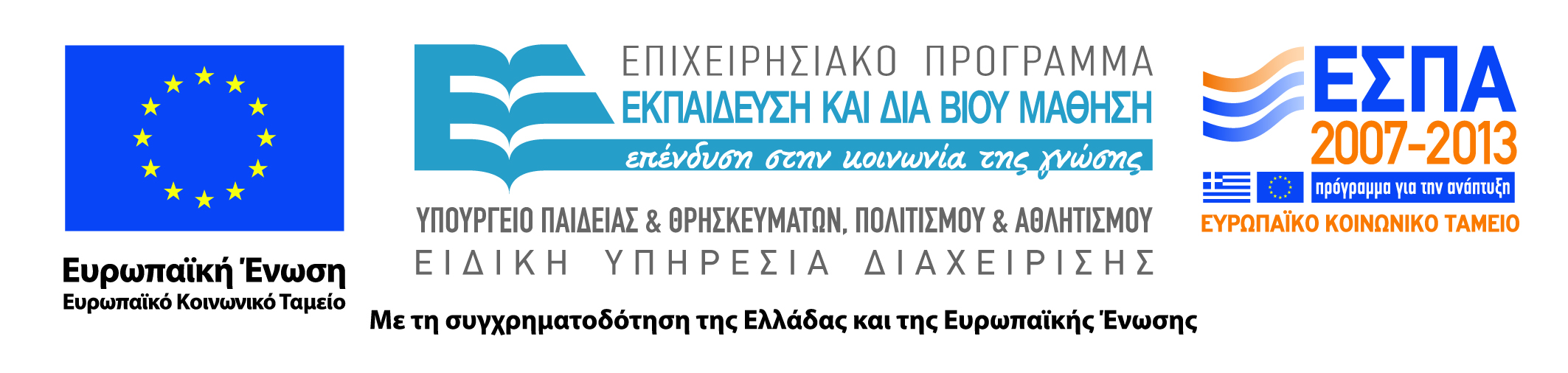 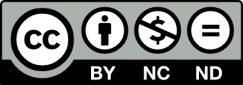